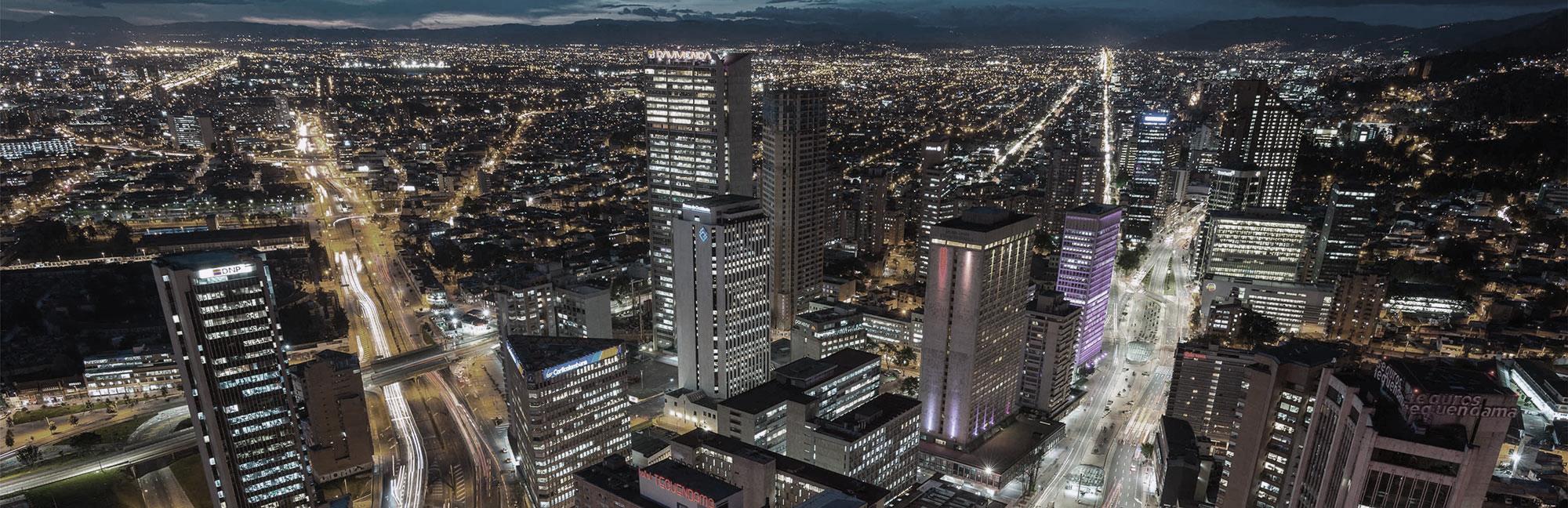 Financing Pilot Projects within the Productive Development Agenda
Daniel Gómez González
Manager for Sectorial Articulation

Bogota Chamber of Commerce
October 11th/2018
Smart Specialization Strategy (RIS3)
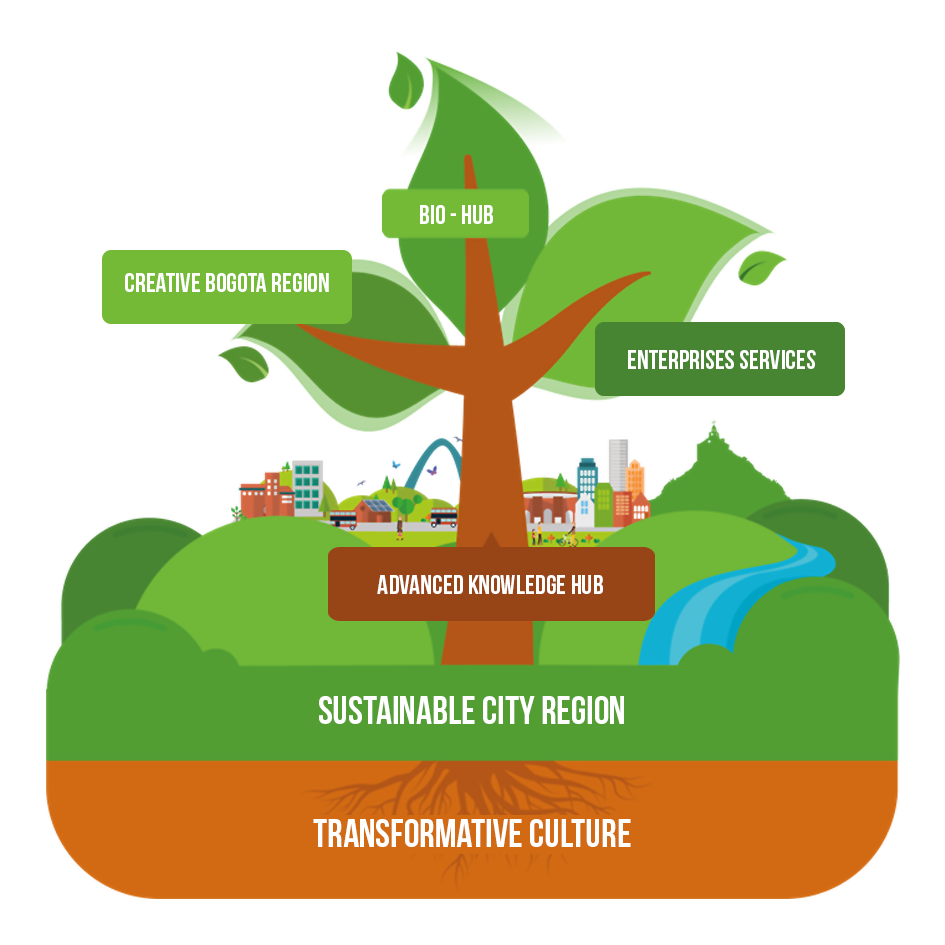 Bogota-Cundinamarca is undertaking the most important productive development agenda in Colombia and one of the most important in Latin America.
BIO-POLE
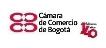 Projects in a portfolio of science, technology and innovation that add up to more than USD $387 million
53
$75 million
19%
Investigación, desarrollo y transferencia tecnológica en el sector agropecuario y agroindustrial
Transferencia de tecnología desde las necesidades del mercado como impulso a la innovación en Colombia- Biotecnología
Aprovechamiento de la Biodiversidad
Centro de Innovación y Desarrollo de Negocios en Biotecnología
$244 million
63%
17
Innovación, ciencia y tecnología para productores de leche en la Provincia de Guavio
Convocatoria regional de proyectos I+D en focos priorizados
Corredor tecnológico Agroindustrial
Investigación  factores que afectan las tasas de preñez a partir de embriones invitro
Centro de Materiales innovadores
Parque Científico Tecnológico y de Innovación
InnovaLab
10
projects
Implementación de la plataforma científica y tecnológica para la obtención de fitomedicamentos antitumorales
Áreas de Desarrollo Naranja- distrito del Bronx
Competencias Tecnológicas  para su transferencias a los sectores de medicamentos, cosméticos y afines
Estrategias  de información para modificar conocimientos, actitudes y prácticas en enfermedades crónicas
Innovación  en frutas y hortalizas
HUB de Contenidos Digitales de Alta Tecnología
Nueva Cinemateca
Distrital
projects
Creación de un Centro de investigación en tecnologías emergentes
IDCBIS: Banco Distrital Células Madre cordón umbilical
IDCBIS: Buenas prácticas para la aplicación clínica de terapias celulares
IDCBIS: Registro Nacional de Donantes de Células progenitoras hematopoyéticas en Colombia
Innovación para lácteos de Ubaté
Ecosistema de innovación TIC
Diseño Smart town
Simulador para modelar la ocupación de la ciudad región
Diseño y validación de modelos de analítica predictiva de fenomenos de seguridad y convivencia
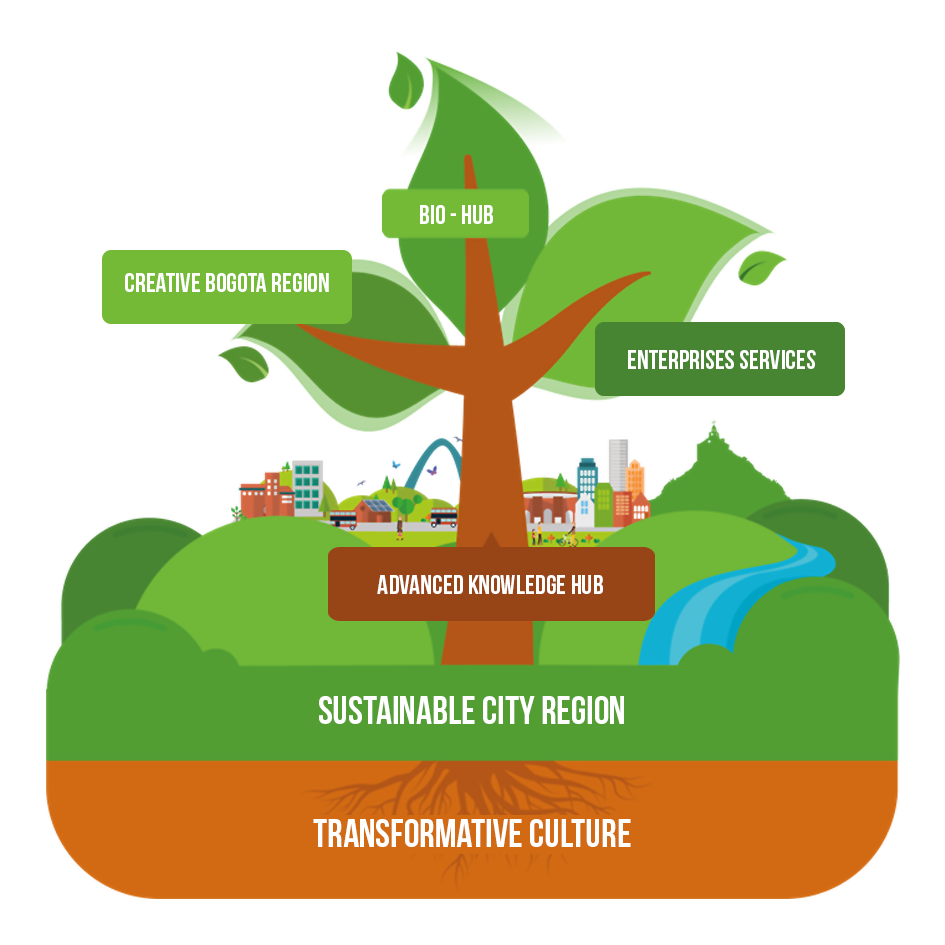 2%
$6 million
Centros de transformación digital empresarial
Soluciones tecnológicas de Realidad Aumentada y Virtual
BICTIA: incubadora y aceleradora de empresas con enfoque TIC
6
11%
$44 million
Sistema de gestión de innovación para la industria de la región central Bogotá innovación más país
Váuchers para el fomento a la cultura y servicios de Innovación en Pymes
projects
HUB de Universidades innovadoras para la EEI
Centro de I+D+i en bionanotecnología
11
Transformación digital de MiPymes Bogotá
Programas de formación  y capacitación masivos pertinentes
Cierre de brechas de talento humano en clusters
5%
$18 million
projects
Plan de pertinencia en educación terciaria en Bogotá
Hub de Paz y Desarrollo Sostenible en Bogotá
NAMA industria
Laboratorio vivo de un espacio habitacional inteligente
Smart Bogotá
9
Sistemas de gestión de la innovación
Fomento a la cultura y servicios de innovación
Esquema de manejo integral de residuos sólidos orientado a separación en la fuente
Formación de alto nivel -CEIBA
Piloto articulación CDT en movilidad sostenible en: Madrid, Funza y Mosquera
Fortalecimiento  del Centro Interactivo Maloka
projects
Adaptación al cambio climático  región del Bajo Magdalena
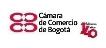 Implementación del programa de becas Rodolfo Llinás
Gestión del recurso hídrico
El Rio Habla
Estrategias sustentables en el uso del recursos de energía eléctrica
And the most ambitious cluster development agenda in Colombia
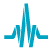 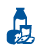 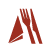 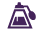 Creative Bogota-region
Gastronomy Cluster
Health Cluster
Dairy Cluster
Cosmetics Cluster
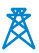 Electric energy Cluster
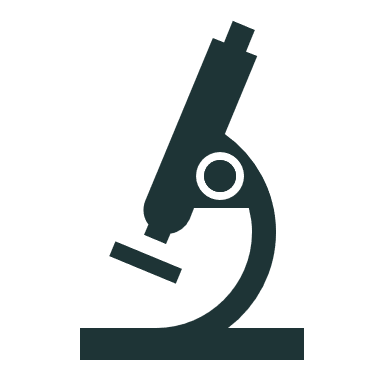 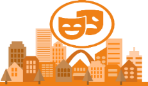 Pharmaceutical Cluster
Bio-Pole
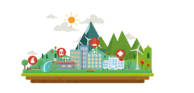 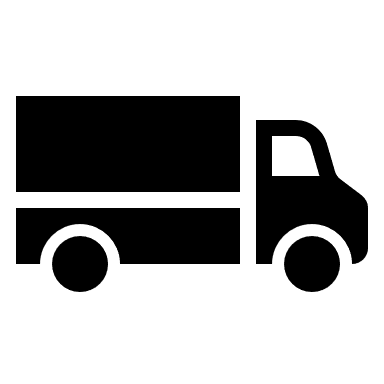 Enterprise
services
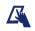 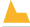 Software & IT Cluster
Logistics Cluster
Business and Event Tourism
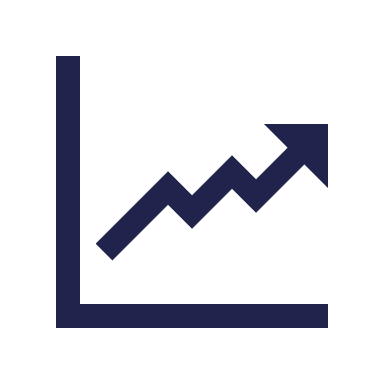 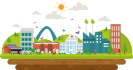 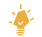 Financial Services Cluster
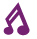 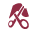 Creative and content industries Cluster
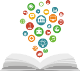 Music Cluster
Advanced Knowledge Hub
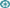 Apparel Cluster
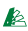 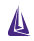 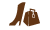 Graphic communications Cluster
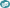 Footwear, leather and leather products Cluster
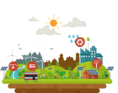 Jewelry Cluster
Sustainable City Region
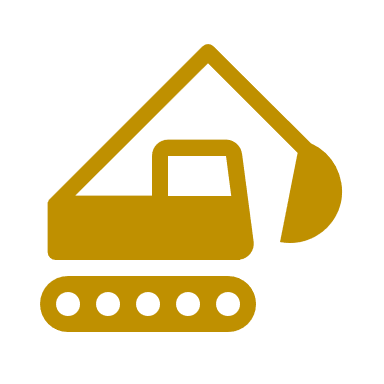 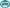 17 cluster initiatives
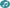 Construction Cluster
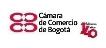 Overview of the Clusters agenda in 2018
77 projects in the clusters portfolio that add up to more than US$6.2 million
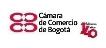 Main areas of collaboration with Roma-Lazio
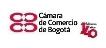 Possible pilot projects within the IUC-LAC programme
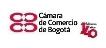 Possible sources of funding for pilot projects
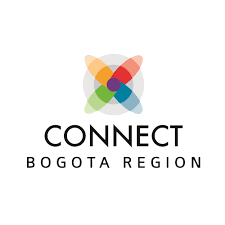 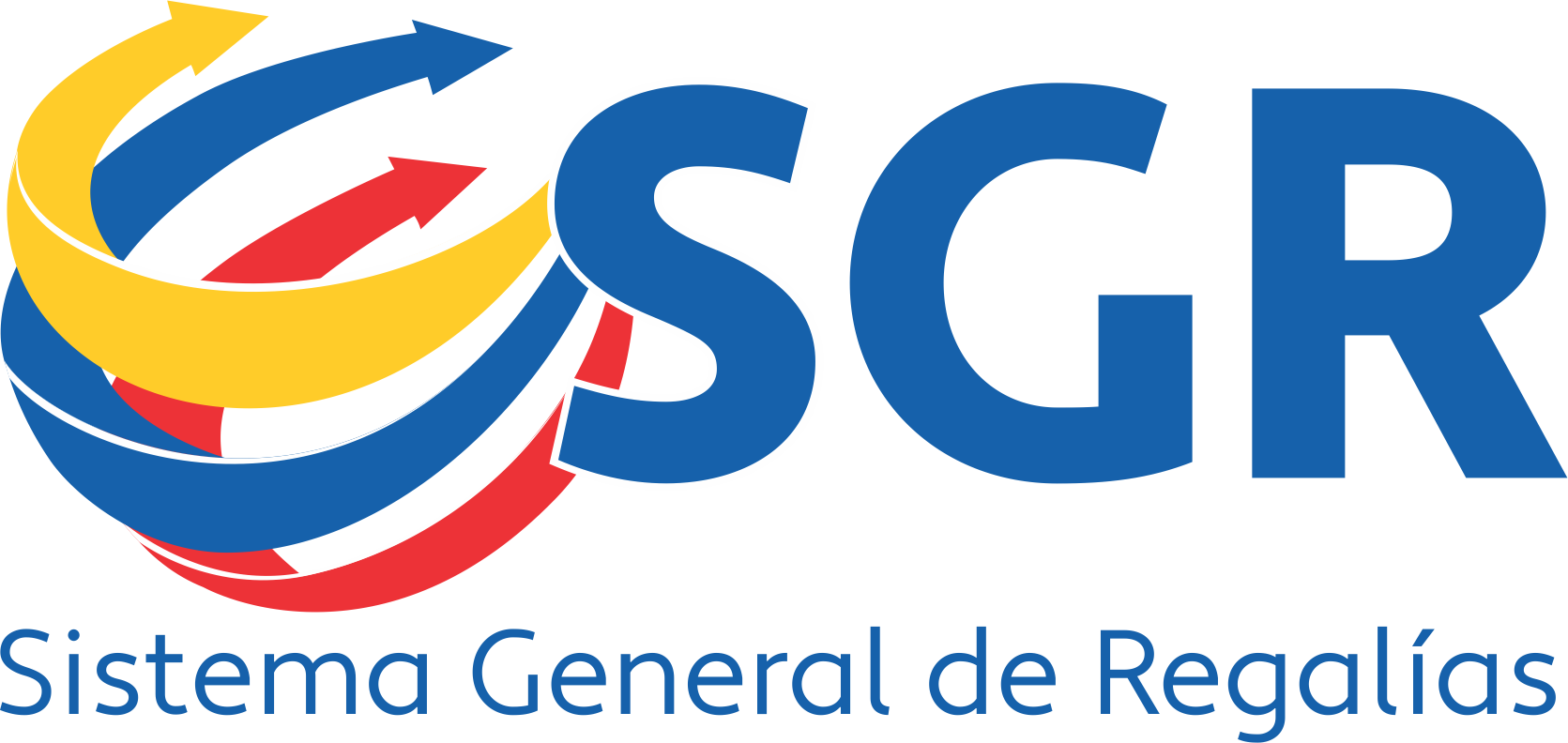 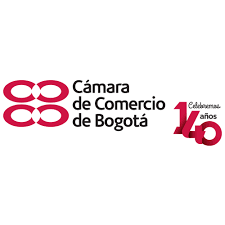 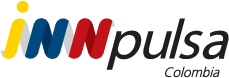 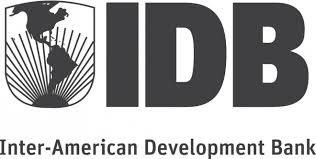 Colombian Royalties System
Two lines related to the topics in Bogota Region (Sustainability and Bio(nano)technologies) 
Finances larger projects
Around USD 10M for projects
Biotech business accelerator
Finances the development of new products based on biotechnology
Around USD 200K
Possibility of financing international technology providers
Cluster calls
Finances cluster-based programs or projects
Around 3-4 calls per year
Finances projects up to around USD 170K (50% of Project)
International firms / Technology centres can be providers
Cluster initiatives
Co-finances agile cluster projects
Around USD 50K per cluster 
Possibility to look for private co-financing
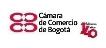 THANK YOU!
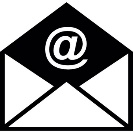 daniel.gomez@ccb.org.co
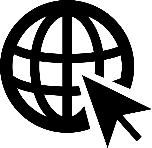 www.ccb.org.co/cluster
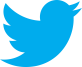 @dgomez6
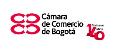